ΑΠΟΔΡΑΣΗ ΣΤΗΝ ΙΤΑΛΙΑ
Με πτήσεις του ταξιδιωτικού πρακτορείου Italian Travel Α.Ε.
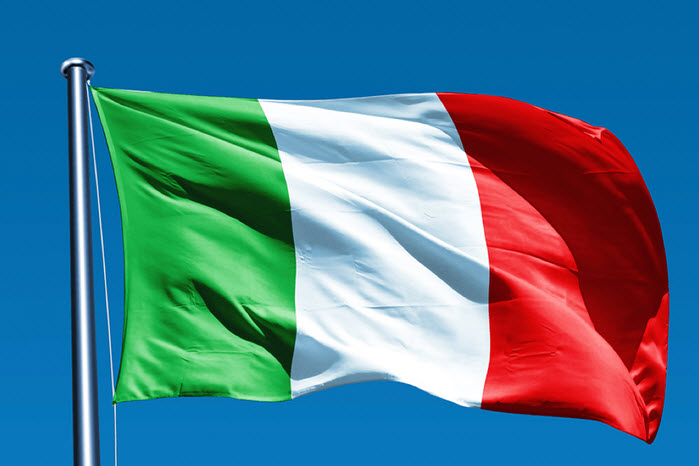 30/3/2020
Ψυχαγωγία για όλη την οικογένεια στην Ιταλία
1
ΦανταστεΙτε τον εαυτΟ σαΣ στην ηλιΟλουστη ΙταλΙα!
Δείτε τι έχει να προσφέρει η Ιταλία:
Ηλιόλουστο ιδανικό κλίμα
Αμμώδεις παραλίες
Πολλές θαυμάσιες τοπικές ατραξιόν που περιλαμβάνουν:
Ψώνια 
Χορό
δείπνο
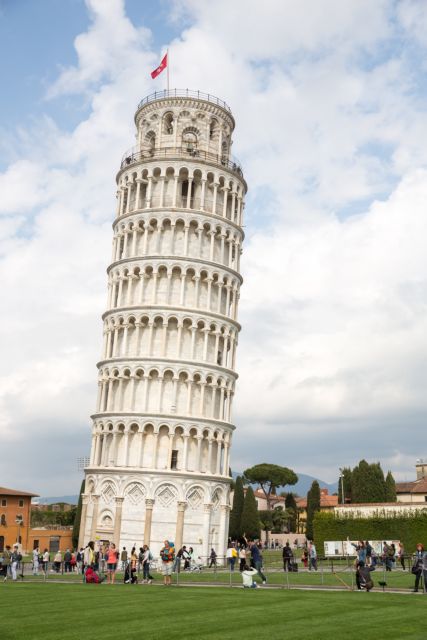 30/3/2020
Ψυχαγωγία για όλη την οικογένεια στην Ιταλία
2
Ελατε στην Ιταλια
Η Ιταλία προσφέρει καταπληκτικές παραλίες και υπέροχα σκηνικά
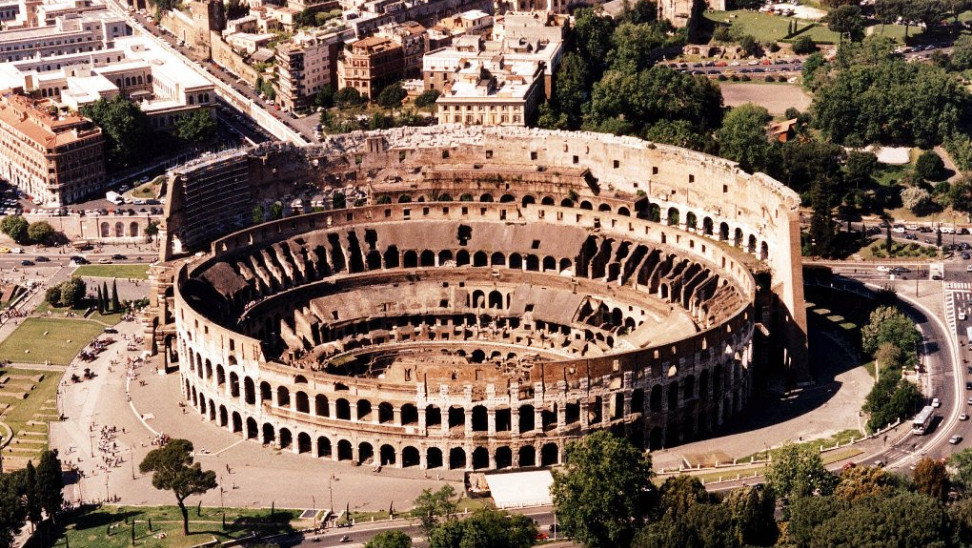 30/3/2020
Ψυχαγωγία για όλη την οικογένεια στην Ιταλία
3
Δρομολόγιο ταξιδιού
30/3/2020
Ψυχαγωγία για όλη την οικογένεια στην Ιταλία
4